Welcome!
News, Updates & Reminders
Graduate School Department
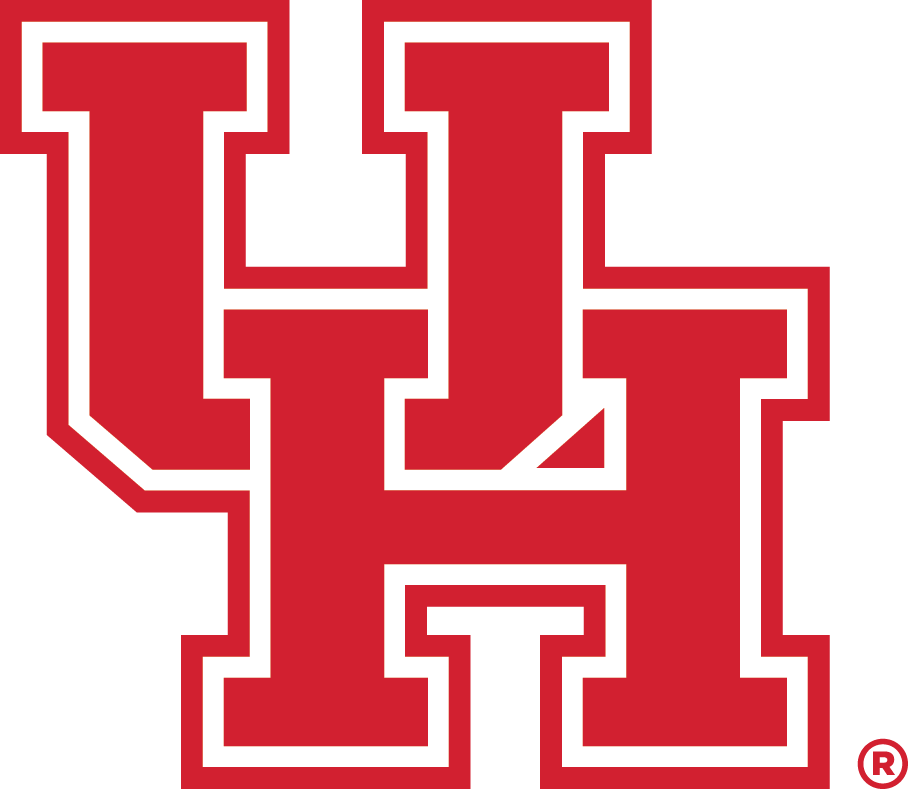 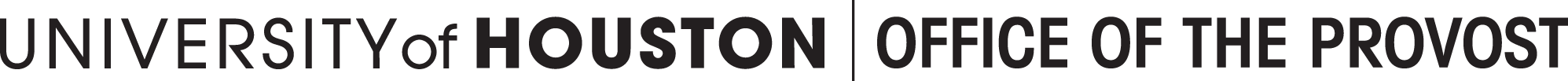 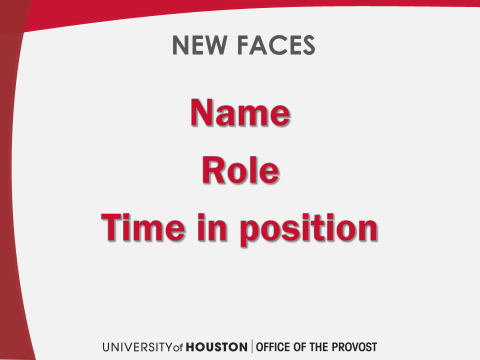 [Speaker Notes: New Staff/Transitional]
Dr. Sarah Larsen
Vice Provost and Dean of the Graduate School Dept.
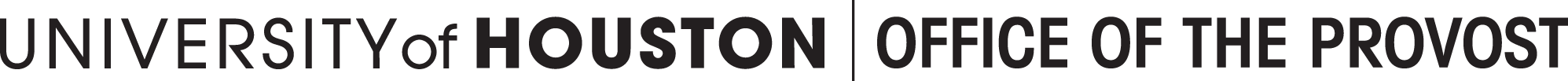 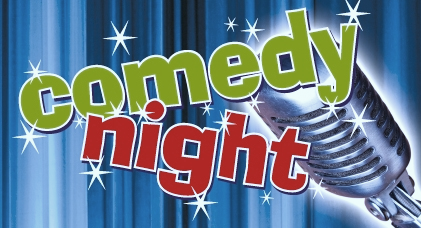 July 25, 2019
		     UH Student Center Theater
		            6:00 PM – 7:00 PM

        The UH Graduate School and the Division of Research Presents:
      “Surviving Your Stupid, Stupid Decision to Go to Graduate School”
		          Starring Adam Ruben

Adam Ruben is a writer, comedian, storyteller and molecular biologist. He is the author of Surviving Your Stupid, Stupid Decision to Go to Grad School, a satirical guide to the low points, as, well, lower points of post-baccalaureate education.
This one-man show offers up cheeky commentary on how to survive and thrive as a grad student.

	RSVP to attend this FREE event at www.Eventbrite.com 

FREE			    FREE				FREE
Shari Corprew
Director of Graduate School Dept.
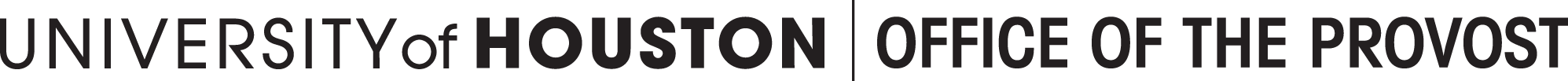 Scholarships
GTF

GATF Audit Report Path (Campus Solutions/PeopleSoft)
Main Menu\Records and Enrollment\UHS SR Custom\SR Reports\UHS GATF Audit Report
Academic Institution: 00730
Term: XXXX (Fall 2019=2090, each term number increases in increments of 10)
Students Selection Options:
Exclude UGRD students
Summer Processing
Must be enrolled before award request is processed and sent to Financial Aid
[Speaker Notes: New Staff/Transitional]
Scholarships
Fall/Spring Processing
Award Fall/Spring amounts in Fall
Funds will not disburse until actively enrolled in required hours
Deadlines
Fall 2019
Priority:  Thursday, May 30, 2019
Final:  Friday, September 27, 2019
Spring 2020
Priority:  Friday, December 6, 2019
Final:  Friday, February 21, 2020
B70 (Payment Arrangement Complete) (aka: Positive Service Indicator)
B70s will be added to all GTF recipient accounts before the fee bill deadline with an expiration date set after the 20th class day
This positive service indicator will protect a student’s courses from being dropped. Therefore, a student does not need to enroll in a payment plan, unless they need to enroll in a payment plan for the portion of their fee bill they are responsible for.
Scholarships
GTF Fund Optimization Processing
In order to optimize funding available, GTF awards that meet the qualifications for other funding sources, will be awarded GTF under a different name. This does not affect the student’s GTF award or their GTF amount. However, they will receive a communication from Financial Aid informing them of a change to their financial aid package.
Example: A student was originally awarded GRADUATE TUITION FSHP (GTF). After end of year processing, new GTF awarded GTF-TPEG RES or GTF-SA, etc.
Scholarships
Academic Requirements
All of the following must be met:
From prior term
9 hours completed 
IPs are ok
3.0 cumulative GPA 
Anything less, student must submit a petition
Disbursement
9 hours enrolled
Scholarships
FAFSA Requirement
New requirement starting Fall 2018
GTF College Policies
All college policies are posted on the Graduate School website
This link is included in the GTF communication that will be sent out to all GTF recipients every term
Award Revisions
Adjustments for tuition, mandatory fees & waivers done by GS
Can cover fees only if student is receiving another tuition waiver
Scholarships
In-State Tuition Waivers
Competitive Scholarship (CS) waiver & TA/RA Employment waiver
Use employment waiver first
There is a cap on the number of CS waivers that can be awarded by the university
The Graduate School will run an audit on GTF recipients with no waiver and notify the college
Competitive Scholarship (CS) waiver requests must be submitted by the college in the GTF SharePoint
Employment
RA/TE
If student is a GTF recipient and employed as an RA, student must be employed in RA/TE position
Scholarships
Fee Bill Balances
GTF covers:
Tuition (Resident rate)
Minimum of 9 credit hours, possibly more depending on college policies
Out-of-state tuition through CS or TA/RA employment waiver
Mandatory Fees
All other items are the responsibility of the student
Pay these items by fee bill deadline or as soon as they are incurred
Scholarships
Refunds
If GTF is posted for an amount higher than the student’s fee bill, a false credit will appear
There are no refunds for GTF
GTF is set-up in the system to cover tuition and mandatory fees only
Only possible refund types:
If student made a payment to their account
Another scholarship/fellowship on their account
Inform students to set-up refund preference
Scholarships
Audit 
Run at least 3 times a term
Items audited
GPA
Enrollment
Amounts
No waivers
Waiver, but no GTF
RA, not in RA/TE job code
Free Application for Federal Student Aid (FAFSA)
Scholarships
GTF SharePoint
New GTF Hours column
If you would like an option added for your college, email us the language and we’ll get it added
Reminder: Do not delete any records and do not make any edits in the section titled Graduate School
If eligible to complete a FAFSA, student must have a complete FAFSA on file or GTF will not disburse or will be revoked until FAFSA is on file.
Scholarships
Advisor Questions
Financial Aid Satisfactory Academic Progress (SAP) and Graduate Tuition Fellowship (GTF)/Graduate School Fund (GSF)
Can there be one place to verify GTF and Waiver submissions? (Currently we have to go to 2 SharePoints and SAM)
Can someone send an email to the financial office to let them know there are students receiving GTF and the money has not posted. When the students get this they get frantic.
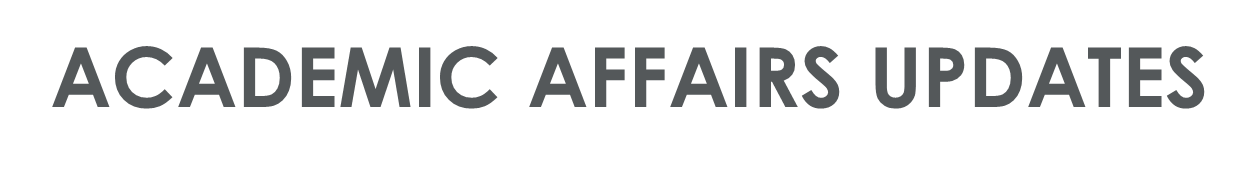 Tashemia V. Jones, Ed.D.
Assistant Director of Programs/Student Records
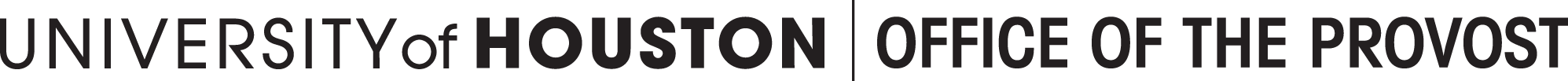 Beginning of term reminders
ORD is September 4th-Take care of these before!
Enrollment corrections after ORD are becoming more regular. If it does not prevent graduation other solutions will be pursued. Simply forgetting to enroll is not justification
Are all first-semester students enrolled?
Check the class roster for any standard first semester courses
MAIN MENU>CURRICULUM MANAGEMENT>CLASS ROSTER
Are all 2nd year (plus) students admitted unconditionally? No students should remain on conditional status when returning for their second year
Ensure all returning students enroll, or on approved LOA if not, communicate and if needed, discontinue.
[Speaker Notes: New Staff/Transitional]
Friendly reminders
Are all candidates in research/thesis/dissertation sections with the correct number and professor?

Have you provided the students a clear set of expectations/explanations of the roles of the graduate advisor and graduate student?

Per OUR- please discard all previous versions of the Inter-Institution Registration Form you may have online or in their offices. I will forward you a copy along with the slides

Degree completion course is used ONLY for IP or a student did not apply to graduate on time. The Degree Completion course CANNOT be used to complete unfinished thesis or dissertation work. (students should also check with their departments’ policy on this)
Important dates & Queries
Useful Queries
UHGS_ROSTER_BY_DEPT
            Department query, only grads, less columns
UHIR_MAJORS_ROSTER_BY_DEPT
            Department query, all students, all columns
UHIR_ENROLLMENT_BY_DEPT_GRAD
            All course enrollments/drops by grad students, by department, be sure to note ENRL vs DROP
UHM_CLASS_ENROL_TOTALS_CLASS
            How many were enrolled in each class, easy way to find extra sections with zero enrollment that can go
Shawn Washington
Assistant Director of Grad/Int’l Admissions.
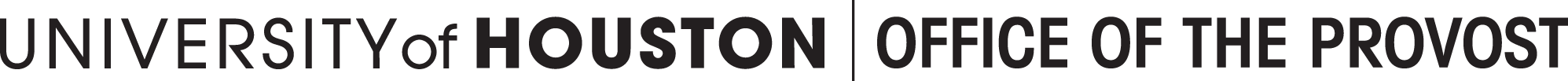 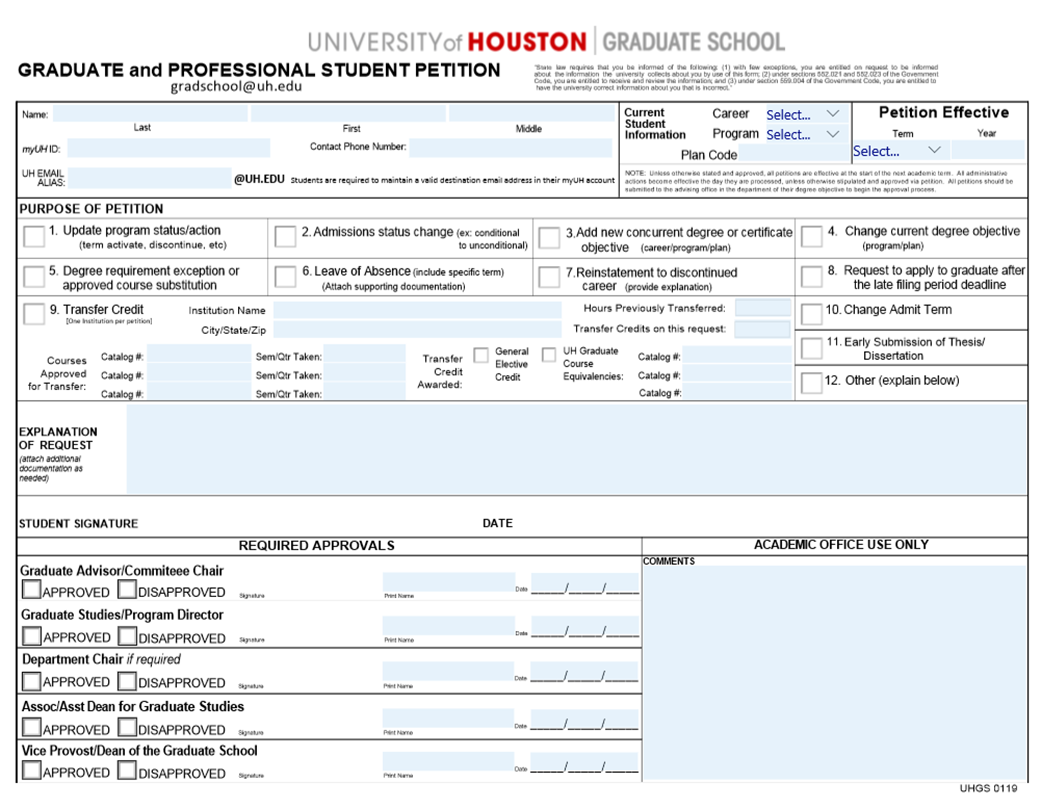 [Speaker Notes: New Staff/Transitional]
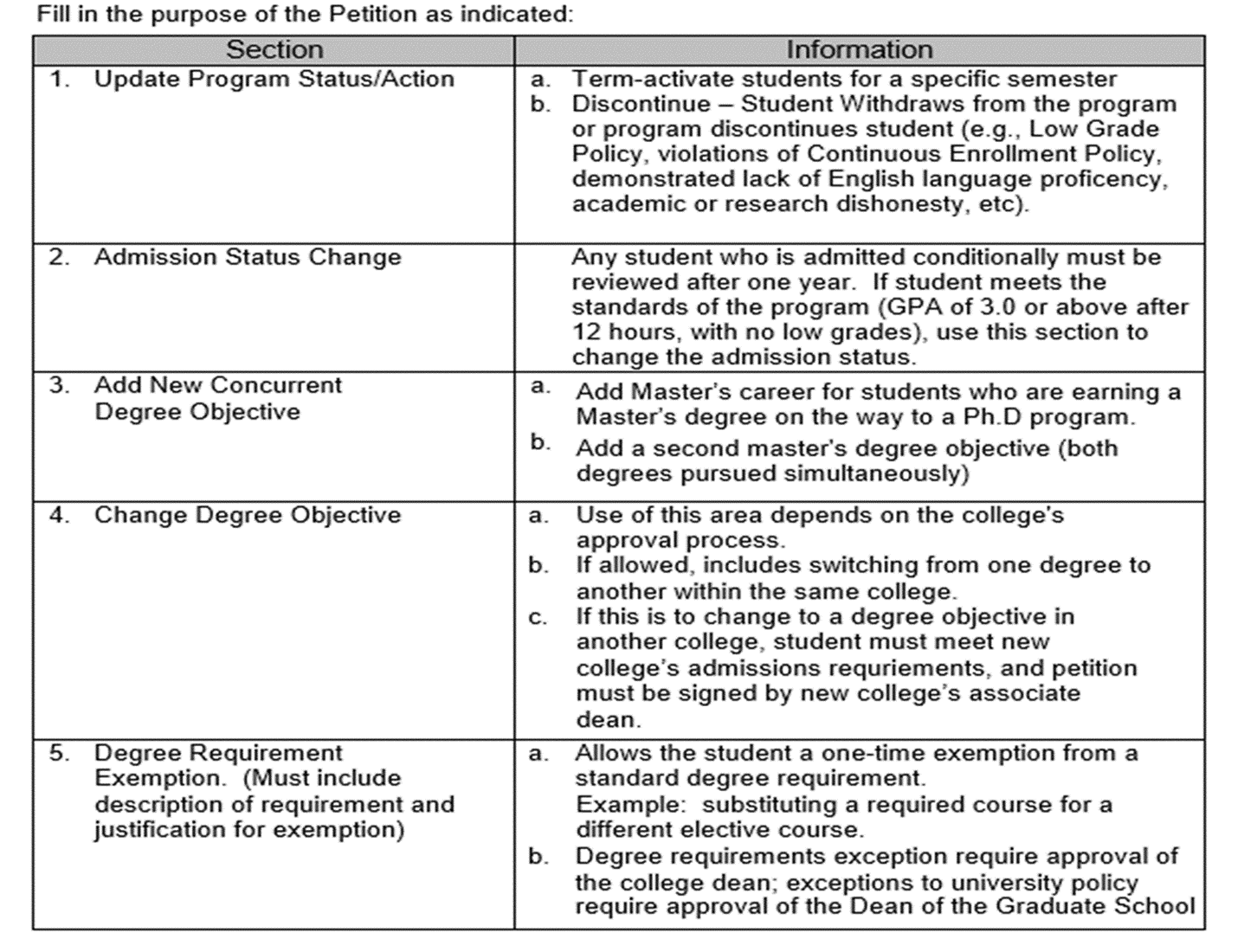 [Speaker Notes: New Staff/Transitional]
rEMINDERS
August 1: Summer/Fall 2020 App opens. Remember to verify that the correct programs are open and program descriptions.

Annual Changes

Census Day (ORD) is Sept 4th 

Incomplete App’s from SU2019 terms
Best Practices
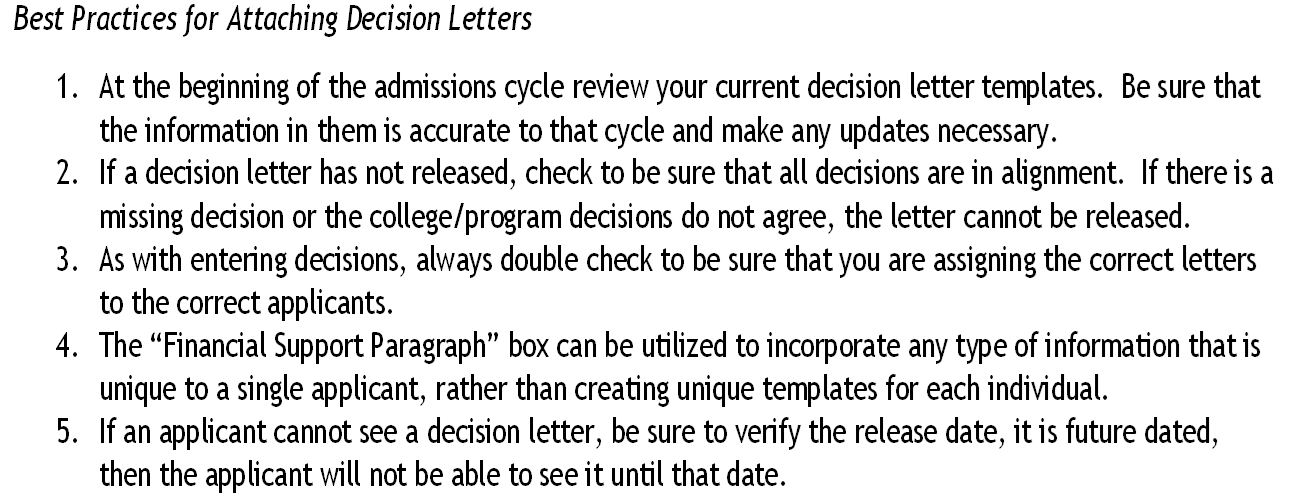 Best practices
Best Practices Regarding International Transcript Evaluations
Always use the evaluations as a reference during the admissions process to ensure that you are offering admission only to applicants who meet our admissibility standards. Also, use the other information provided so that you have knowledge of the applicant’s academic background.
Reference the evaluator’s comments and the Graduate School’s website to answer newly admitted students’ questions about what materials are needed.
Do not receive transcript materials in your office, also route walk in applicants or mailed transcript documents directly to the Graduate School.  Never open a transcript in your office.
Use the “Priority” requests strategically in order to make admission offers to the best candidates early.
Do not offer admission until a transcript evaluation has been completed; this will prevent offering admission to applicants who do not qualify for graduate study in the United States.
CN Online Tutorials
http://awdocs.applyweb.com/admithelp/tutorials/ADMIT_assign_decision/ADMIT_assign_decision.htm
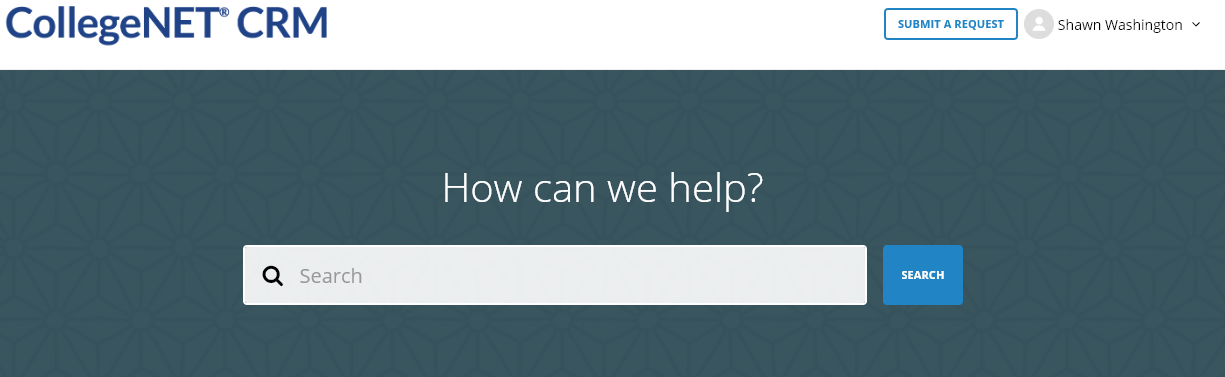 Coordinator Wksp
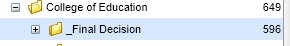 2019 Texas Swing
TX-Swing
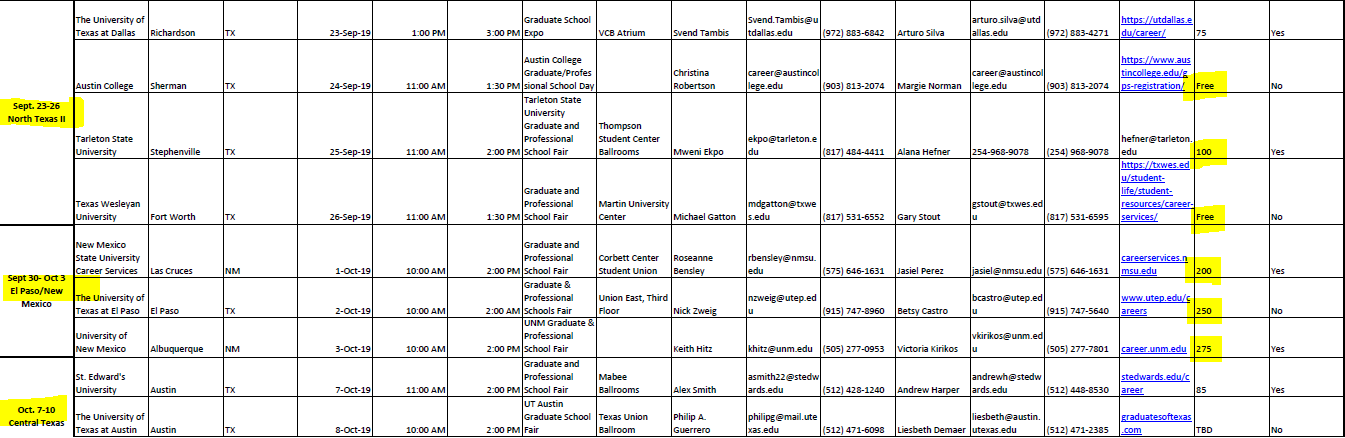 [Speaker Notes: New Staff/Transitional]
swing
I-20 processing
Christen Gould
SEVIS Compliance Coordinator
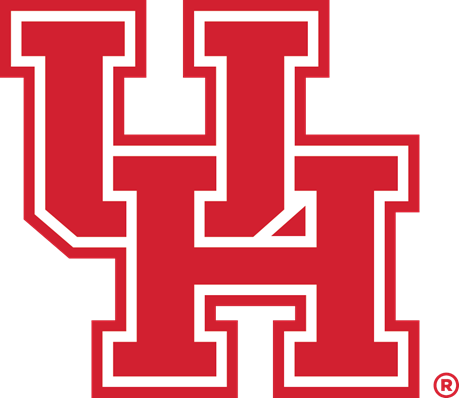 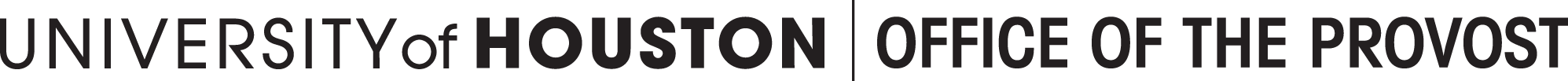 Spring 2020 Processing
All documents must be received before the I-20 can be processed
Ensure all documents have been received before submitting the I-20 request
Requests that are missing documents in Applyweb 
There is no automatic notifications when a document is uploaded.  
Notification must be manually sent.
[Speaker Notes: New Staff/Transitional]
Accepted Offer
The student must accept the offer of admission before the I-20 request submits
The date on the I-20 request is the date the advisor submits request, however, it does not show up in processing queue until after the offer is accepted.
Shipping of the I-20
Shipping of the I-20
Will be managed by the Graduate School 
Will be available via E-ship global
Will be directly arranged with the student
Scanning and Copying I-20
Homeland security does not recommend scanning the signed official I-20 to students. 
Email is not a secure method of sending information
The scanned copy does can not be substituted for the original.
Scanning and Copying I-20
Hard copies of the I-20 should not be made or retained.
Students are required to keep their original, signed I-20 with them at all times.  A photocopy of the I-20 cannot be substituted for the original.  
If lost or misplaced, a new I-20 must be issued by OISSS
The student cannot cross the border of the United States, with a photocopy of the I-20.
Scanning and Copying I-20
If the department wishes to keep a copy of the I-20, an unsigned draft is kept on file by the Graduate School.
Please request I-20 drafts by emailing gradschool@uh.edu
Chastyne Blalock
Executive Assistant to 
Dr. Larsen & Events Coordinator
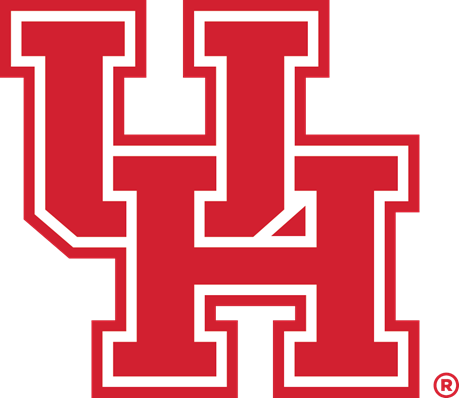 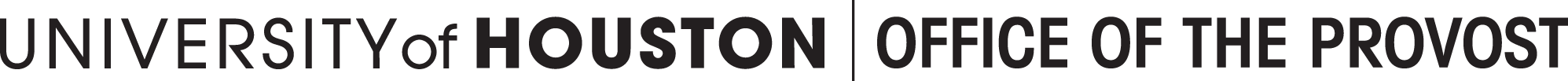 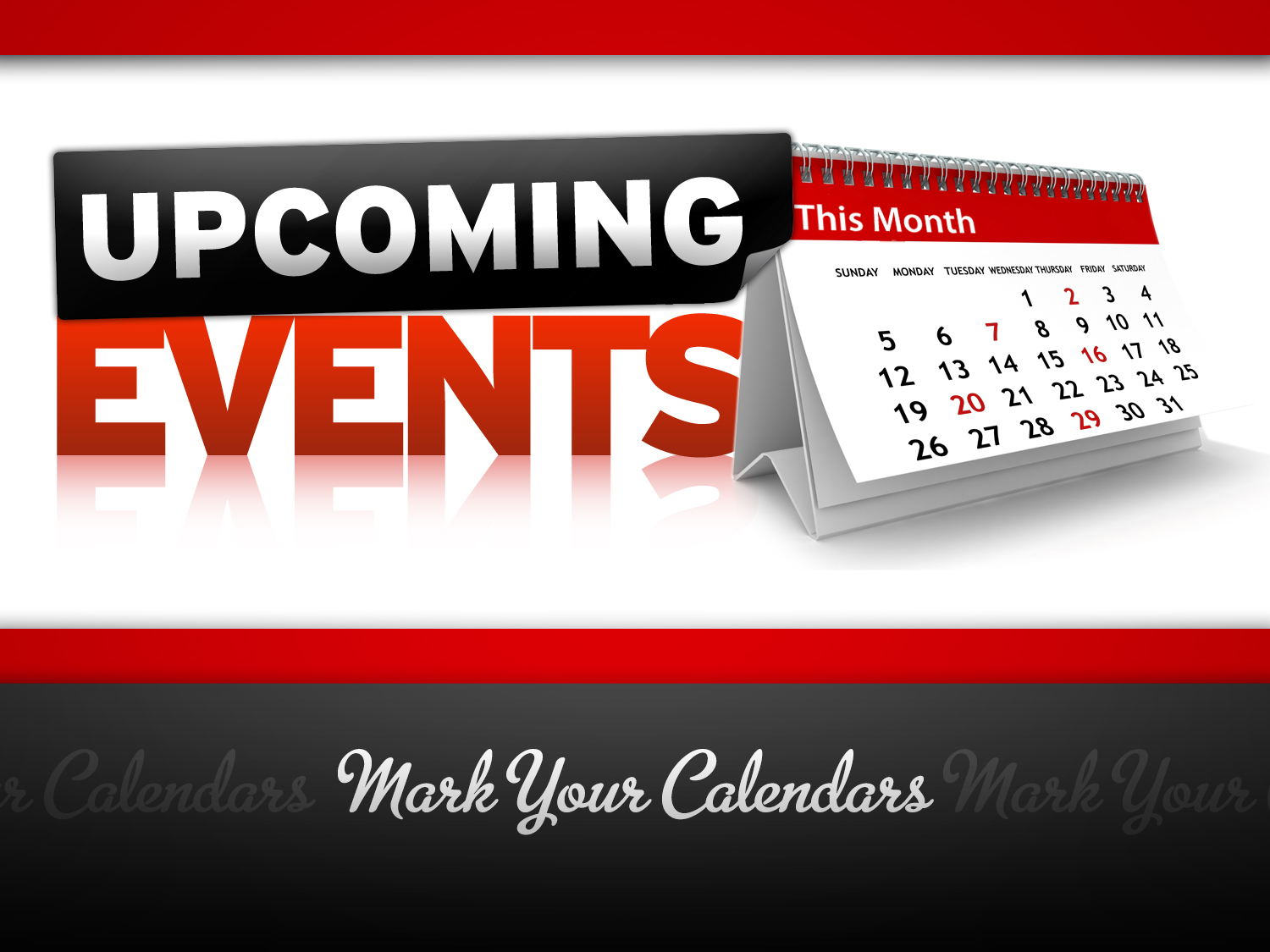